The SNAP federal program and higher education students
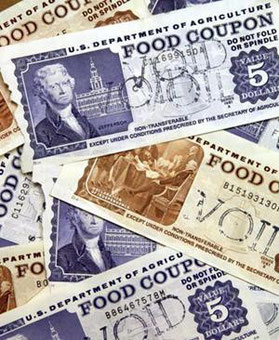 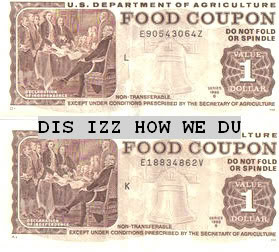 By 

Vesna Grace Stone 
1/12/17
My MA in Anthropology research:
I am in the last year of my MA in Anthropology program. What I am trying to do is recommend policy changes to the federal SNAP program (commonly known as “food stamps”), in order to make more higher education students eligible for the program. 
I am in a unique position to work on my research AND to work for the Department of Human Services-State of Oregon, where I administer the SNAP program for the past 8 years.
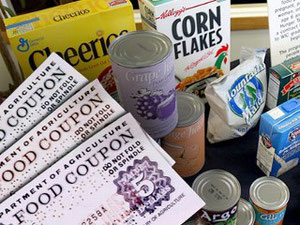 Who is considered a “student” for DHS?
1. A “student” is a client who takes classes post high school education at an accredited college/university/vocational school, as follows: 

More than 6 credits for undergraduate students; (student eligibility for SNAP must be addressed-full time is 12 credits); 
More than 4.5 credits for graduate students (student eligibility for SNAP must be addressed-full time is 9 credits). 
***If you are below 18 hears of age or above 50: student criteria questions will not be asked of you as you don’t fall into the “student category” group based on age. 

PLEASE NOTE: A student of higher education residing in a dormitory or other living situation with meal plans is ineligible for SNAP program benefits.
When are you no longer a student for DHS?
An individual's status as a student of higher education ends when the student does any of the following: 
Graduates;

Drops out;
Withdraws from the individual's classes;
Reduces credit hours to less than half time;
Is suspended or expelled;
Does not intend to register for the next school term (excluding summer term).
STUDENT RULES FOR SNAP ELIGIBILITY: 1
To be eligible for SNAP benefits, a student of higher education must meet one of the following criteria:
Be physically or mentally unfit for employment (SNAP-B.11). This includes:
People receiving disability benefits;
People going to school through a vocational rehabilitation program or with a training program supported by their vocational rehabilitation program;
People receiving SFPSS program benefits due to a disability.
STUDENT RULES FOR SNAP ELIGIBILITY: 2
Be a paid employee working an average of at least 20 hours a week. The student must have an employee/employer relationship. This means the employer directs and controls their work activities; they receive a cash payment for their work and can be fired for failure to adequately perform their activities.
NOTE: Student work hours do not include hours a student may work in an internship, externship, graduate assistance or fellowship program as these are all forms of educational income. Earned in-kind payments do not count towards working 20 hours a week. By law, individuals participating in AmeriCorps are not considered employees. Therefore, students cannot meet their work hour requirement using AmeriCorp hours.
STUDENT RULES FOR SNAP ELIGIBILITY: 3
Be self-employed at least 20 hours a week and receive countable weekly earnings of at least the federal minimum wage times 20 hours (after allowable cost) (CA-C.2)). The self-employment income is at least $1247 SEC and $623.50 SEN.
*** SEC: self employment with cost; 
      SEN: self employment without cost. 

NOTE: Employee work hours and self-employed work hours cannot be combined to meet the 20-hour requirement.
STUDENT RULES FOR SNAP ELIGIBILITY: 4
Be a student of higher education who meets all of the following: 
Has been awarded state or federally financed work-study; and 
Will be assigned to a work-study position with a start date in the current term or semester; and 
Will perform work in a work-study job in the current term or semester. 
NOTE: "Financed" does not restrict the "funding source". This means that if the work study is being paid by the federal financial aid awards or the financial office at a state funded school, regardless of the funding source of the money, it is allowable.
STUDENT RULES FOR SNAP ELIGIBILITY: 5
Be responsible for the care of a child in the filing group and:
In a one-parent home, care of a child who is: Under age 6; orAge 6-11 and one of the following:
The parent attends school full time; or 
The parent attends less than full time and the local office determines that adequate child care is not available for the client to both attend school and satisfy the 20-hour-a-week work requirement. Narrate the reason adequate child care is not available to care for the child. 
 In a two-parent home, first determine with the client who has primary responsibility for care of the child or children. The student who has primary responsibility for the child would be eligible if the child is:
Under age 6; or 
Age 6-11 and the local office determines that adequate child care is not available for the student to both attend school and satisfy the 20-hour-a-week requirement. Narrate the reason adequate child care is not available to care for the child;
STUDENT RULES FOR SNAP ELIGIBILITY: 6; 7; 8;  and 9
6. Be in a TANF benefit group.
7. Be in a Workforce Investment Act (WIA) training program.
8. Be enrolled as a result of employer-sponsored on-the-job training.
9. Be receiving Unemployment Compensation (UC).
STUDENT RULES FOR SNAP ELIGIBILITY: 10
10: Be participating in at least one of the following Employment Department training programs:
A: The Trade Readjustment Allowance (TRA) program serving displaced workers under the Trade Act.
B: The Training Unemployment Insurance (TUI) program.
C: The Self-Employment Insurance (SEA) program.
D: The Apprenticeship Program (APT).
ELIGIBLE STUDENTS:
If the student meets the eligible student criteria, they: 
1. Are included in the filing group and must meet all other eligibility criteria.
2. Are exempt from the SNAP work program.
3. Have income and resources counted when determining eligibility. Refer to (CA-B.24) on student income to determine which federal funds may be excluded. (CA-B.81) provides information on educational benefits for veterans. Use the Educational Income Calculation for ERDC and Food Stamps worksheet (DHS 7351) to compute educational income. MP-WG #14 provides examples of most types of educational income.
SNAP INCOME LIMITS : 185 % FPL
1 person:   $1,832.00 per month;
2 persons: $ 2470.00 per month; 
3 persons: $3,108.00 per month;
4 persons: $3747.00 per month
5 persons: $4,385.00 per month;
6 persons: $5,023.00 per month;
7 persons: $5,663.00 per month;
8 persons: $6,304.00 per month.
+1: add $642 per month. All amounts are gross: before deductions are made.
Bibliography; works cited and other useful information to know/look at:
https://aix-xweb1p.state.or.us/es_xweb/DHSforms/Served/de5530.pdf?CFGRIDKEY=DHS%205530,,DHS%20Combined%20Standards%20-%20recycle%20prior%20versions,,de5530.pdf,,,,,,/es_xweb../FORMS/-,,/es_xweb../FORMS/-, (DHS form 5530 updated last with the income limits on 10/16). 
https://aix-xweb1p.state.or.us/es_xweb/DHSforms/Served/de5530.pdf?CFGRIDKEY=DHS%205530,,DHS%20Combined%20Standards%20-%20recycle%20prior%20versions,,de5530.pdf,,,,,,/es_xweb../FORMS/-,,/es_xweb../FORMS/-, (Family Service Manual for DHS).
Bibliography; works cited and other useful information to know/look at; contd.
https://vesna2.jimdo.com/#login
http://www.oregon.gov/DHS/assistance/foodstamps/foodstamps.shtml
http://www.oregon.gov/DHS/assistance/localoffices.shtml
http://www.amazon.com/All-You-Can-Eat-America/dp/1583228543/ref=sr_1_1?s=books&ie=UTF8&qid=1322352437&sr=1-1
http://seeker401.wordpress.com/2011/08/29/usa-becomes-a-food-stamp-nation/
TOP FOOD STAMP STATES FOR 2010
The states with the greatest share of persons receiving food stamps in 2010 were: 
Oregon, 17.9 percent 
Tennessee, 17 percent 
Michigan, 16.9 percent 
Mississippi, 16.4 percent 
West Virginia, 15.4 percent 
Alabama, 14.3 percent 
Georgia 13.5 percent 
Source: U.S. Bureau of Census